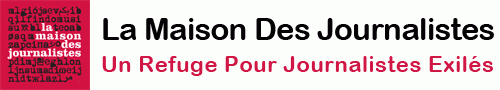 La Maison Des Journalistes
•Qu’est- ce que la Maison Des Journalistes ?

•Quelle est son organisation ?

•Qui sont les journalistes accueillis ?

•Quelle est son aide auprès des journalistes exilés ?

•Quels sont les projets et actions de la MDJ ?
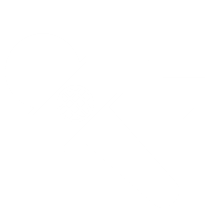 Qu’est- ce que la Maison des journalistes ?
La MDJC est une association créée en 2002 par la journaliste Danièlle Ohayon et par le réalisateur Philips Spinau. Elle s’installe d’abord à Bobigny puis à Paris en 2003.

Ses objectifs : 
                                		• accueillir et accompagner des journalistes contraints de fuir 						   leur pays. 									 
						• héberger des journalistes exilés en France.
                                • les aider à chaque étape de leur parcours d’exil. 
                                • donner les moyens de s’exprimer librement.
.
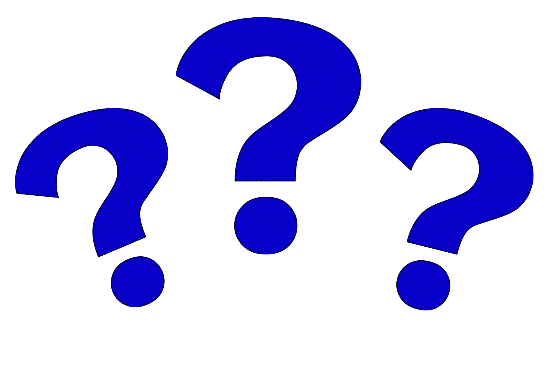 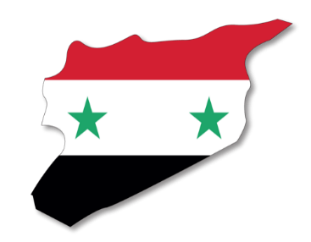 Source : https://www.maisondesjournalistes.org/qui-sommes-nous/
Quelle est son organisation ?
•  C’est une association loi 1901 
 • Elle est financée par des dons de particuliers, par la ville de Paris et par certains médias.
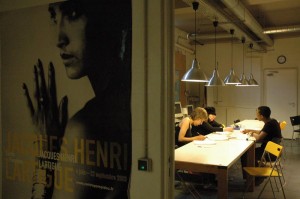 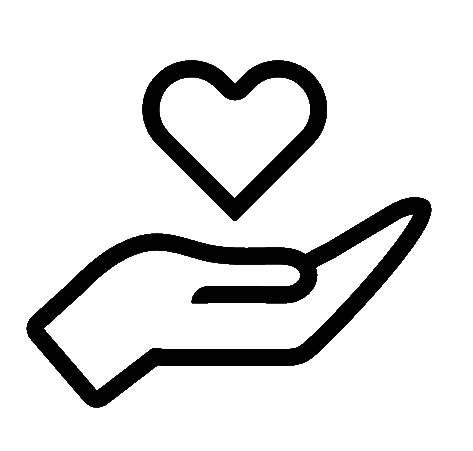 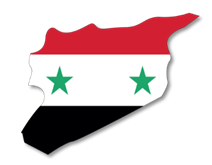 Source : https://www.maisondesjournalistes.org/qui-sommes-nous/
Qui sont les journalistes accueillis ?
La Maison des Journalistes en France  accompagne des journalistes exilés du monde entier, mais principalement des régions suivantes : 

Moyen-Orient 
Afrique centrale de l’ouest 
Asie du sud Est
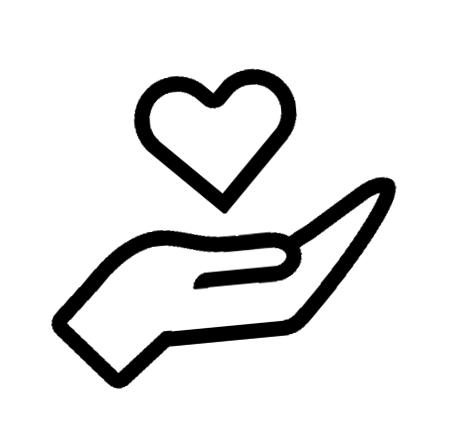 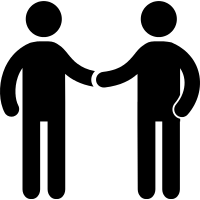 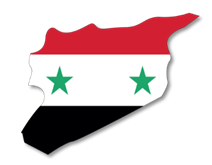 Source : https://www.maisondesjournalistes.org/qui-sommes-nous/
Quelle sont les aides auprès 
des journalistes exilés ?
La MDJ les aide à  :
                               • se RECONSTRUIRE 
                               • poursuivre LEUR MOBILISATION en faveur de la liberté de 	                             la presse
De plus, elle :  
 assure leur protection 
 les accompagne dans les démarches administratives
	propose des activités culturelles et ateliers de formation

300 hommes et femmes ont déjà été accueillis depuis 2003.
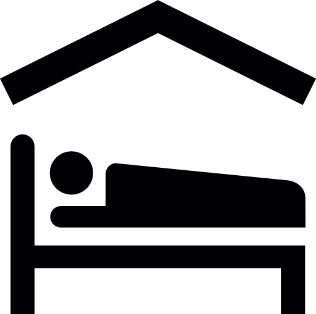 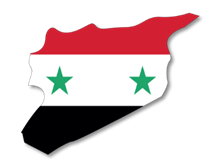 Source : https://www.maisondesjournalistes.org/qui-sommes-nous/
Quels sont les projets et actions 
de la MDJ ?
Il s’agit surtout d’actions d’information et de sensibilisation à la liberté de la presse, une de ses missions étant aussi de promouvoir cette liberté !

Projets :

Renvoyé spécial : des exilés rencontrent des lycéens
Presse 19 projet socioéducatif
Renvoyé spécial PJJ
L’œil de l’exilé
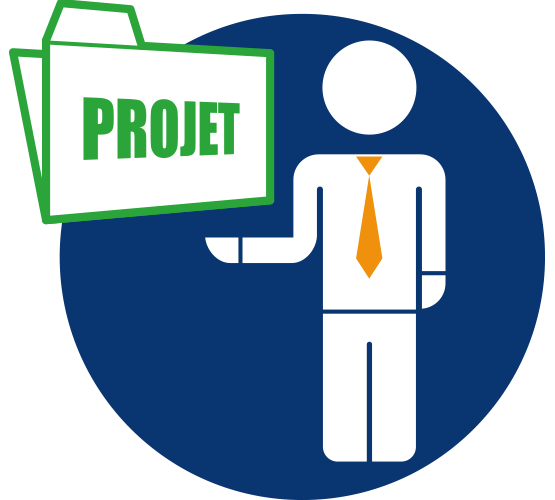 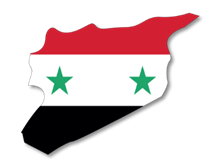 Source : https://www.maisondesjournalistes.org/qui-sommes-nous/